Introduction of nucleic acids
Pratima Katiyar
School of Pharmaceutical Sciences
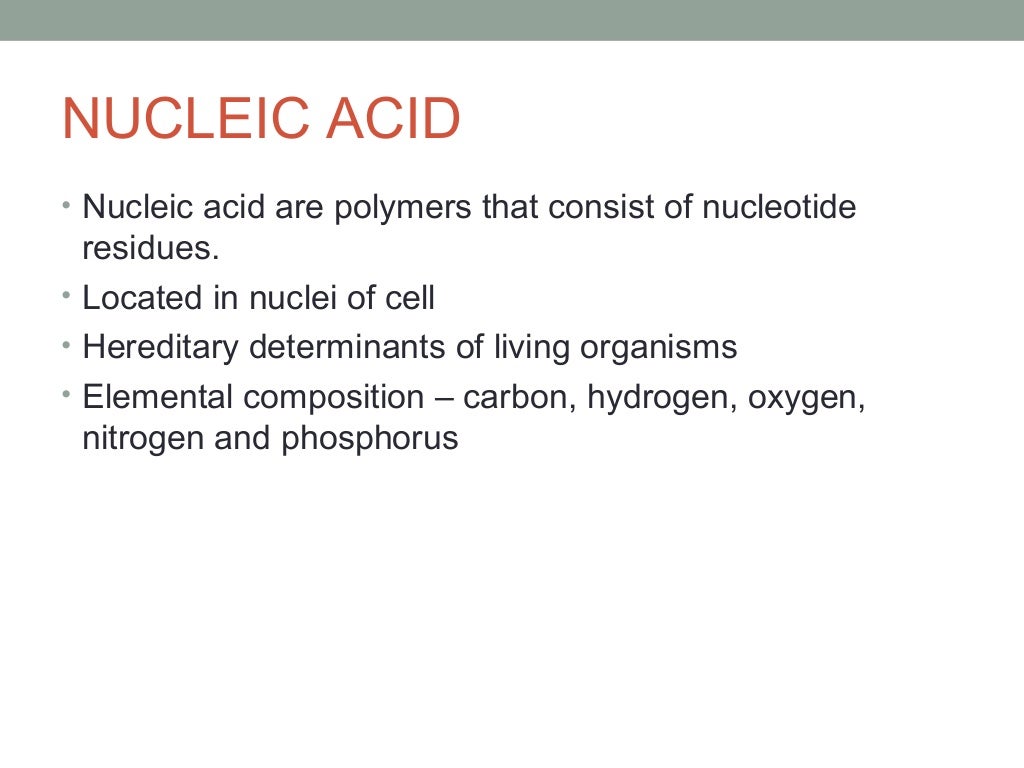 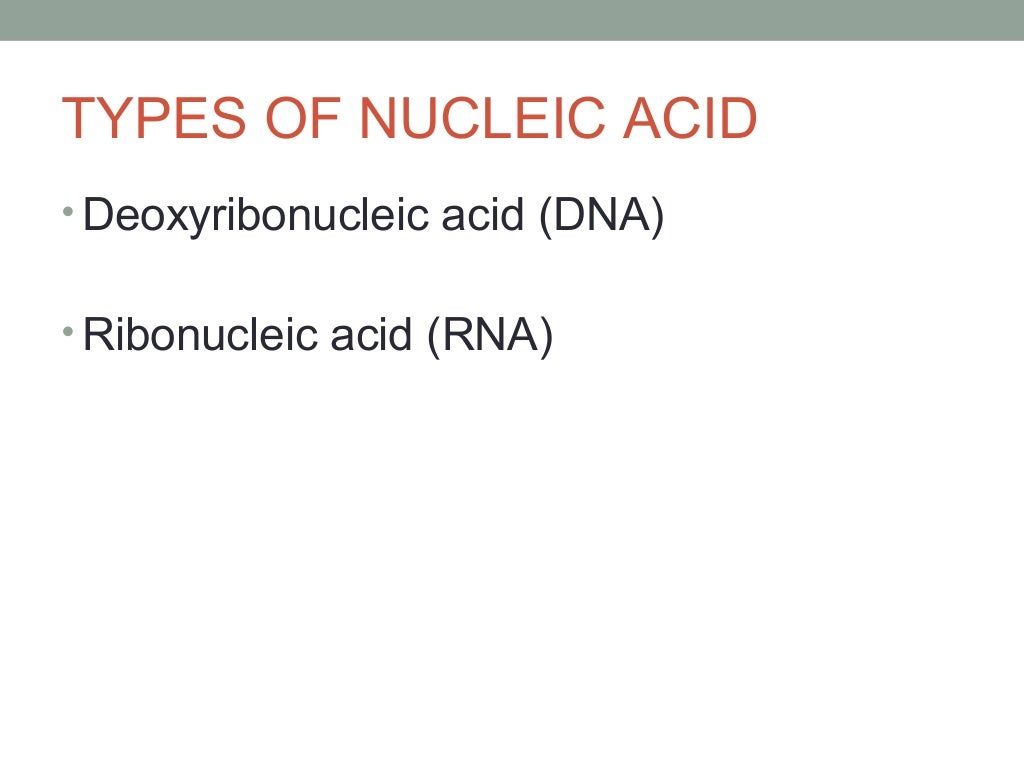 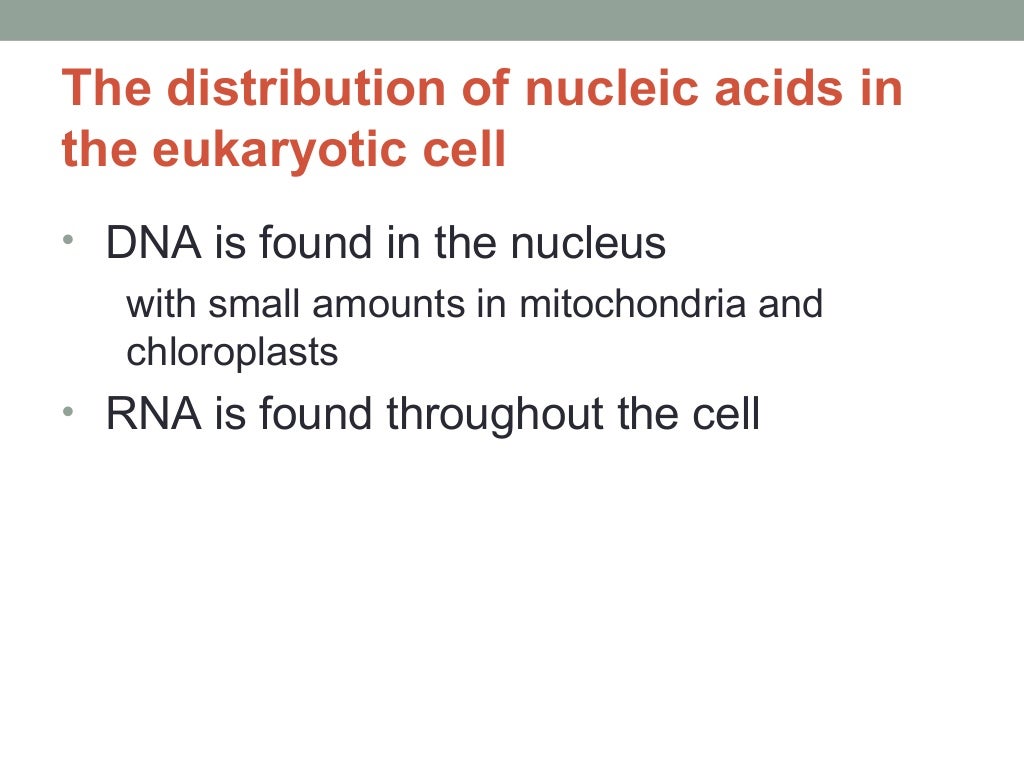 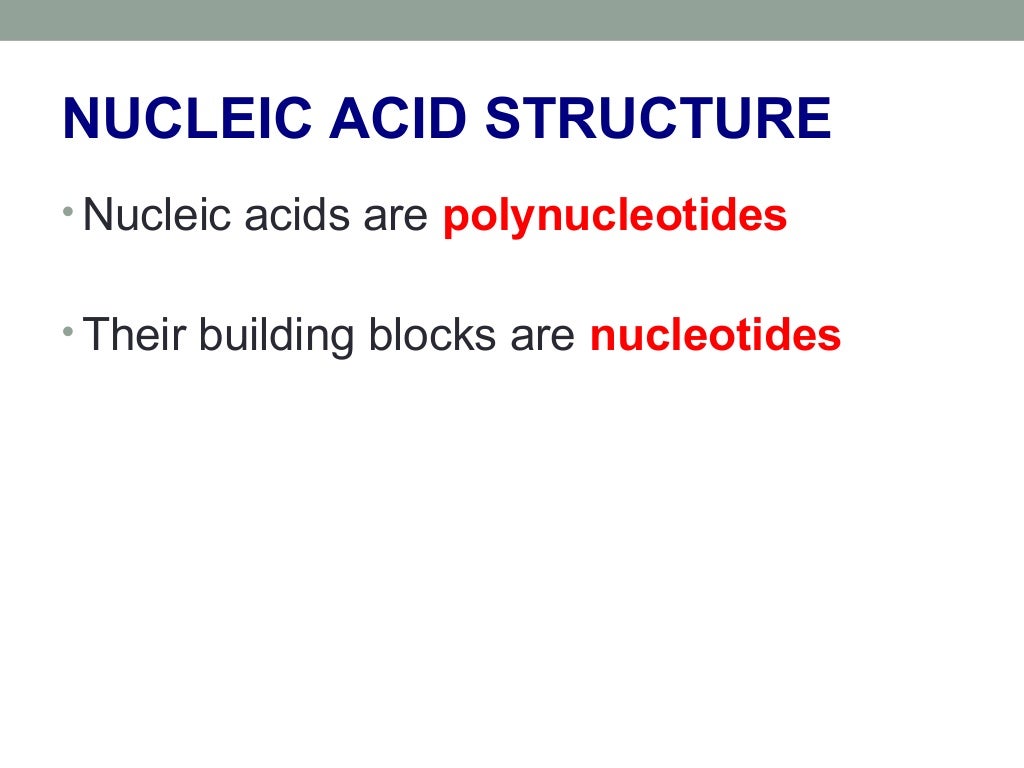 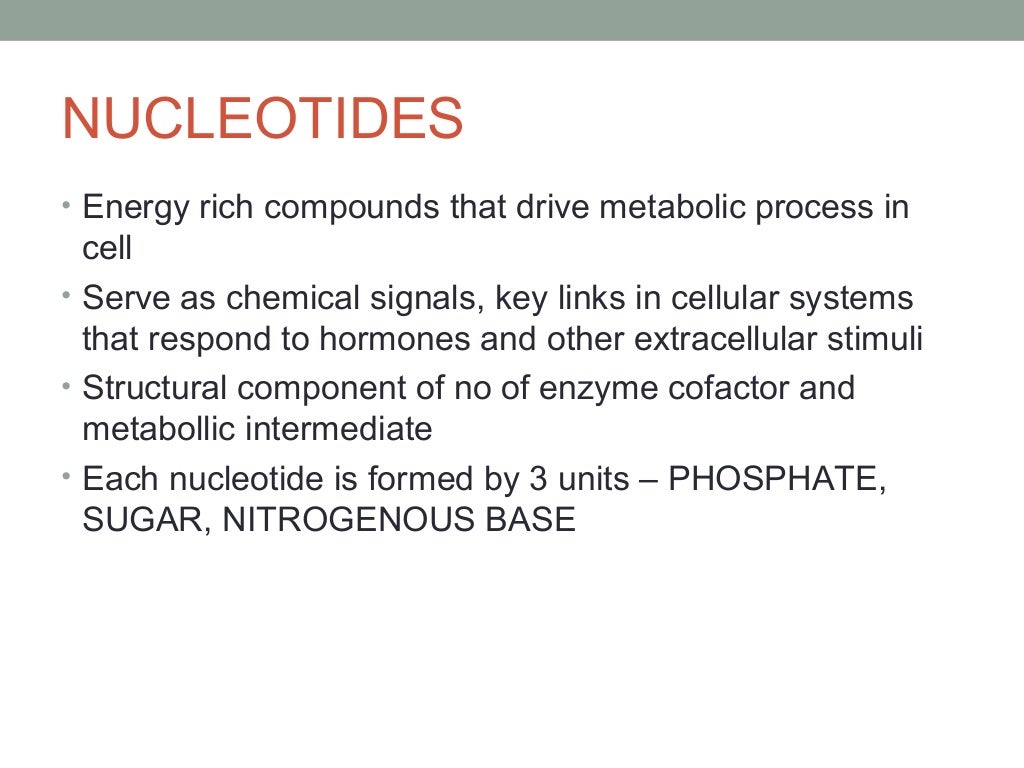 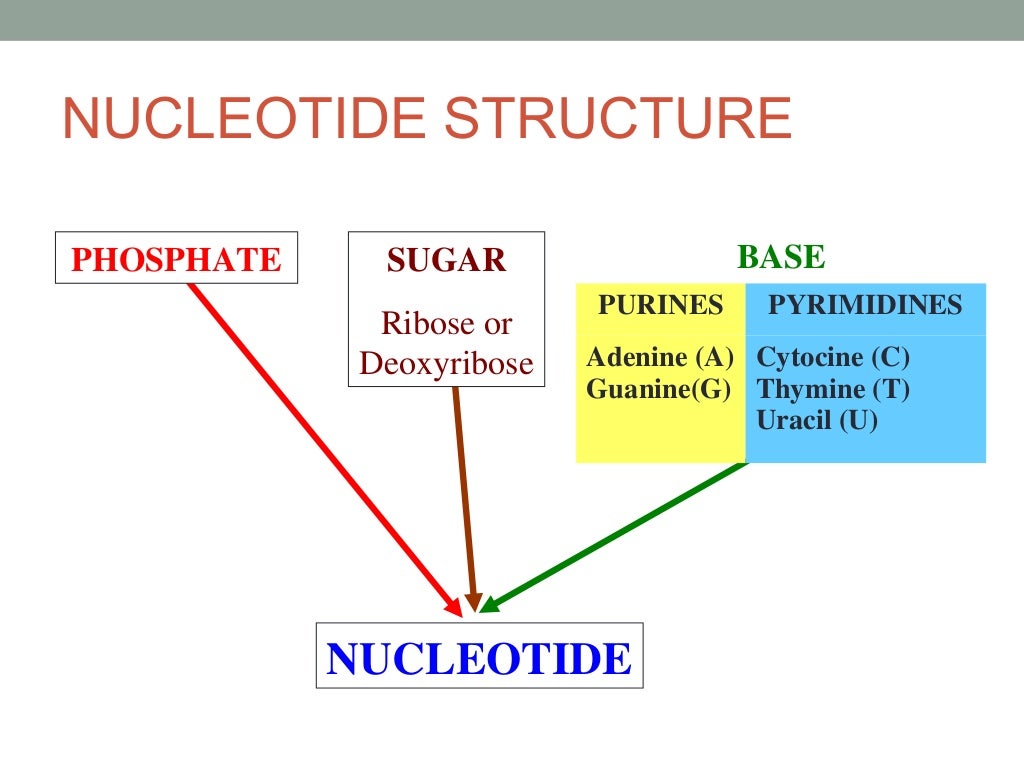 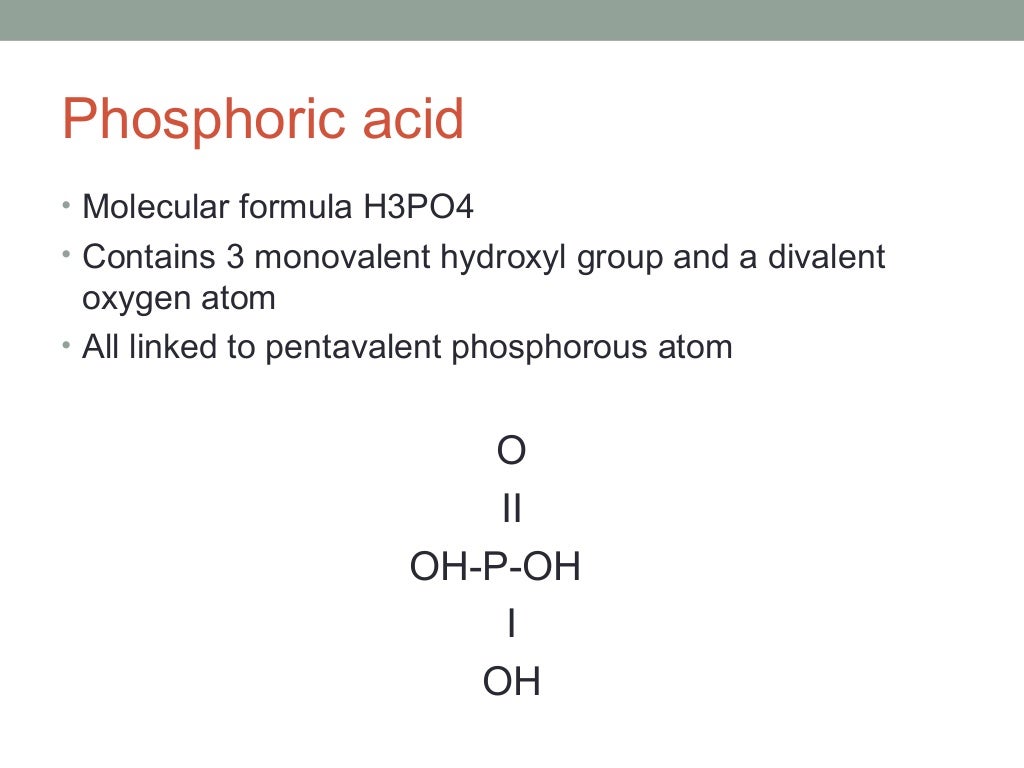 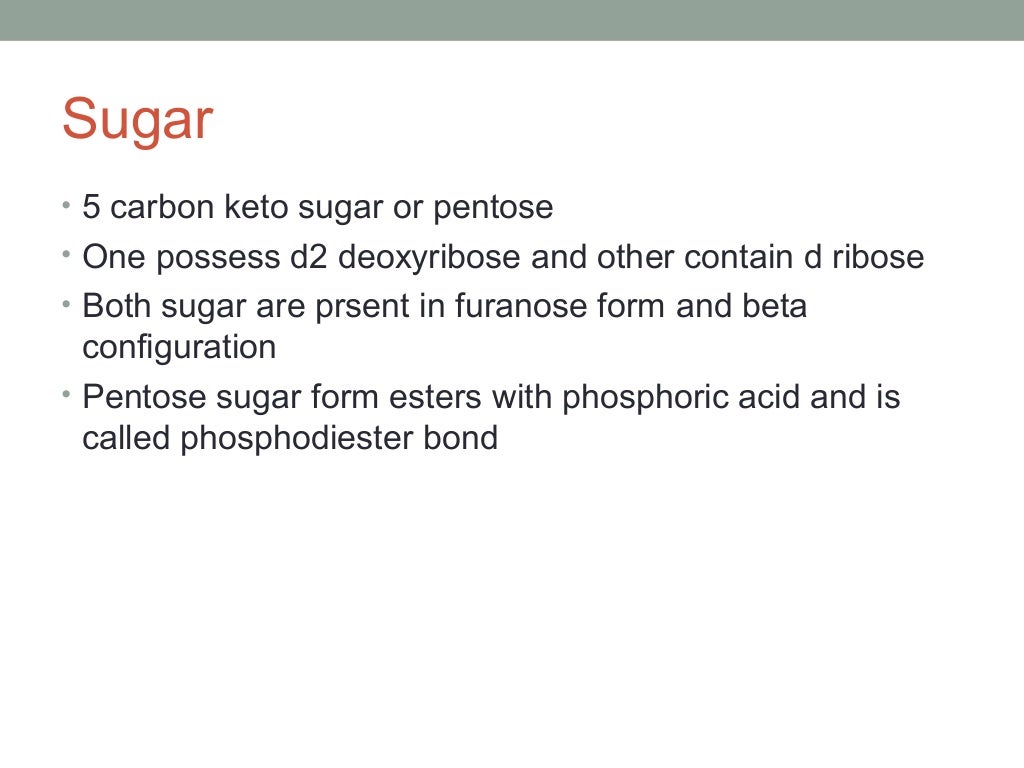 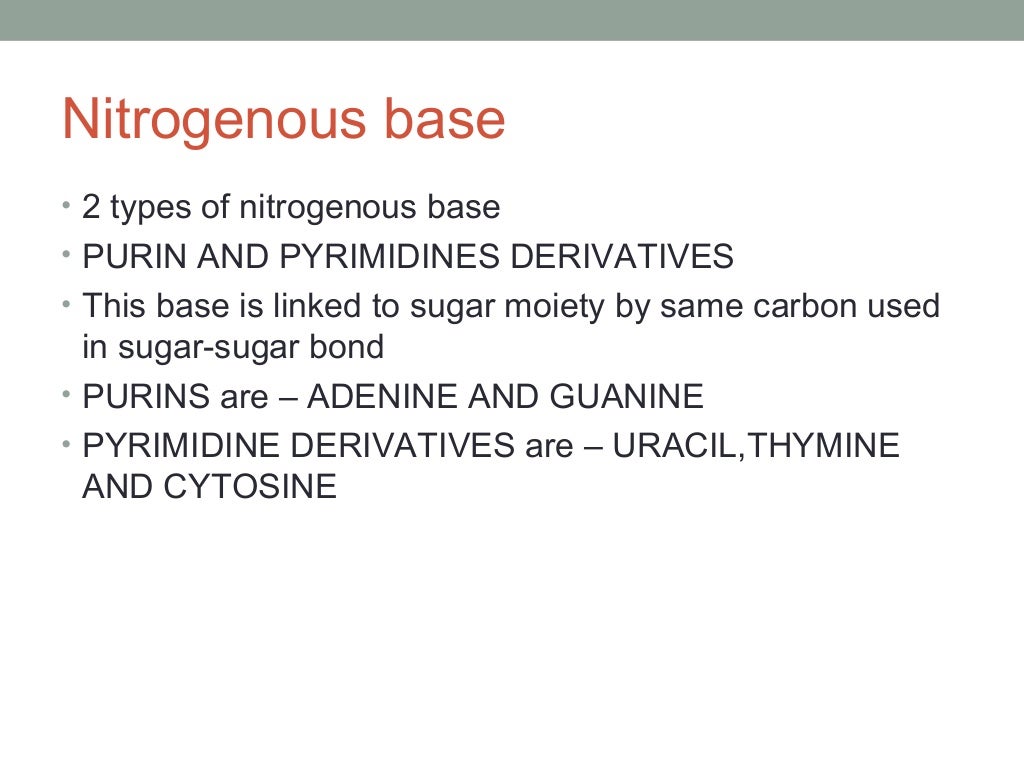 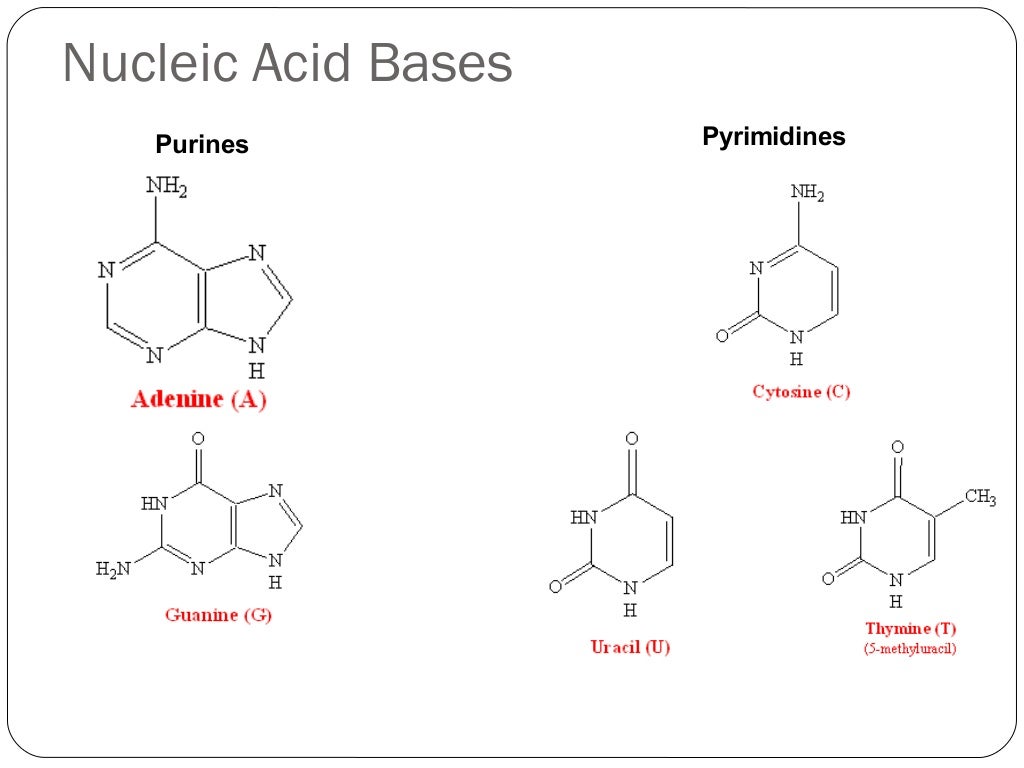 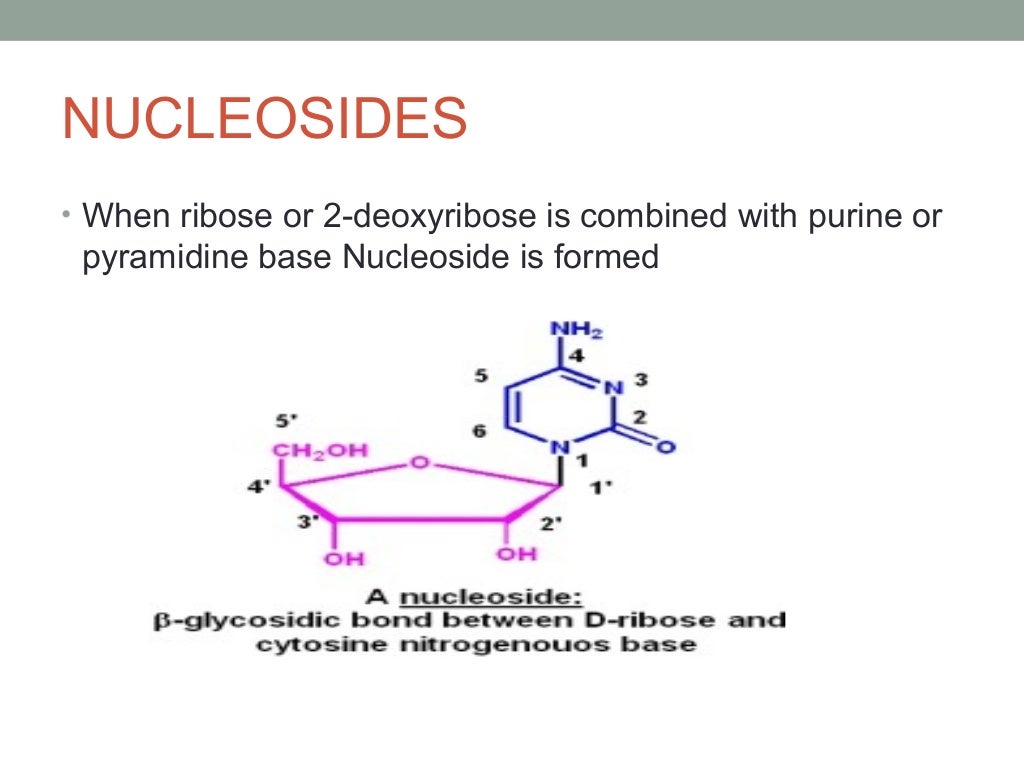 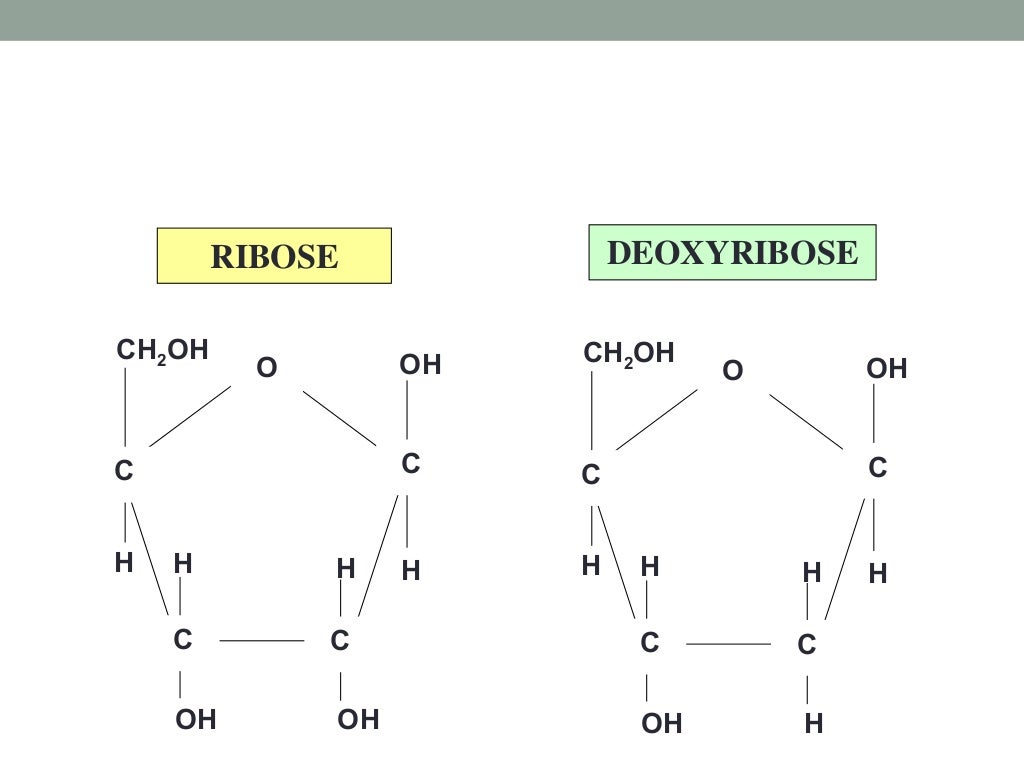 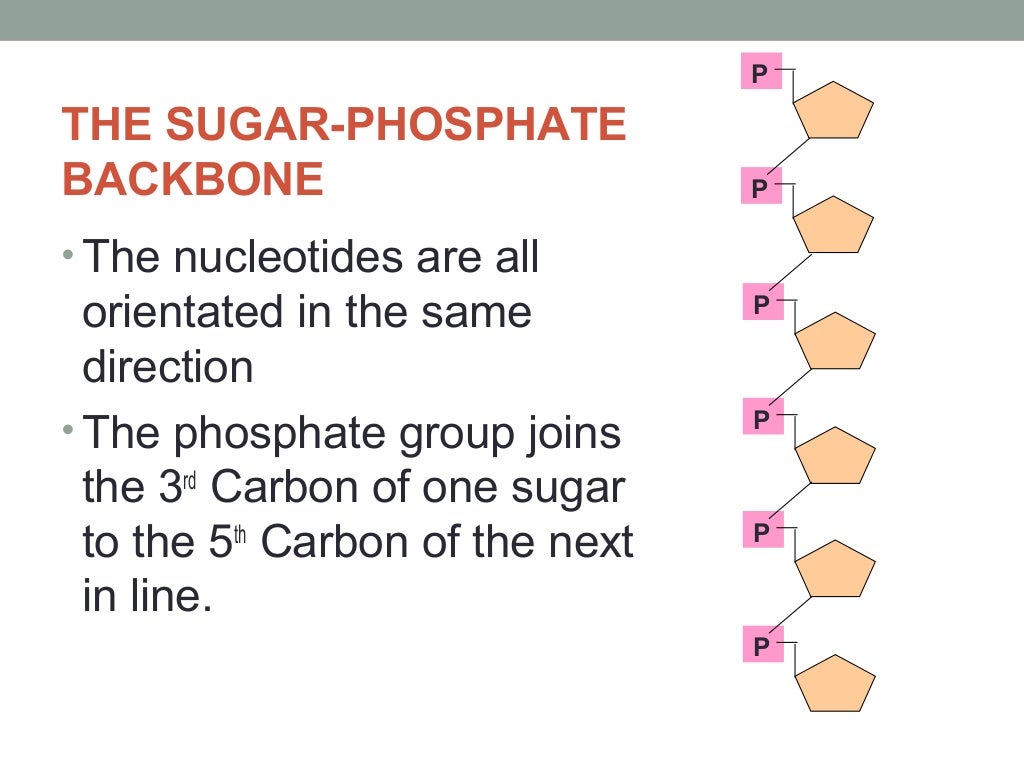 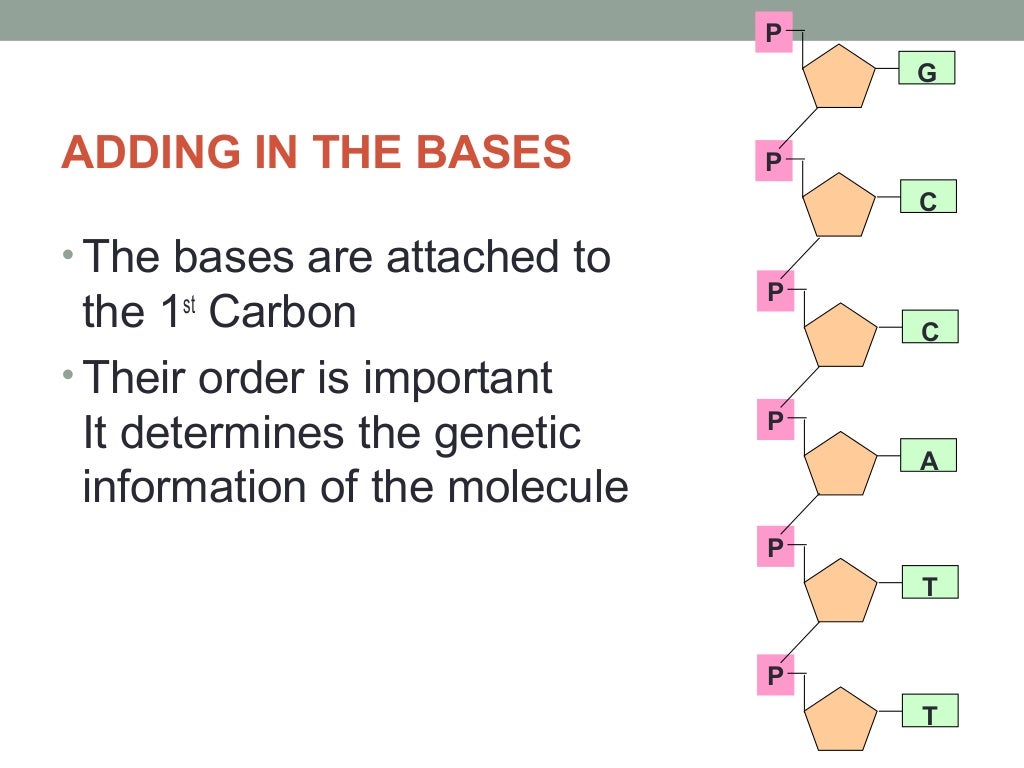 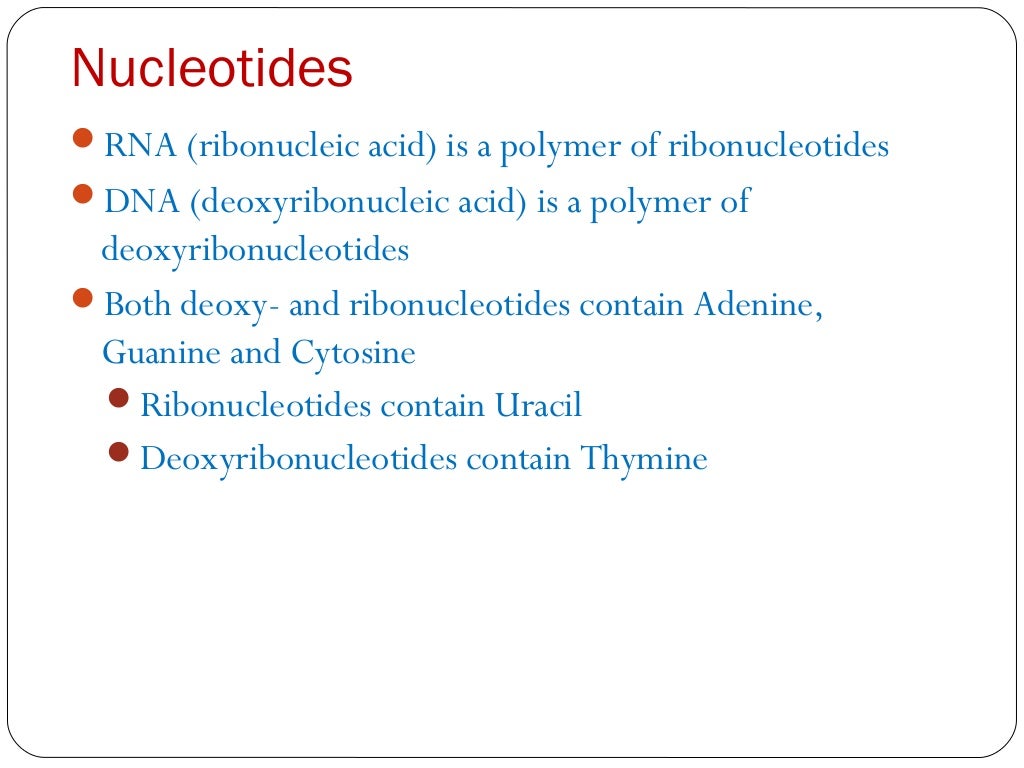 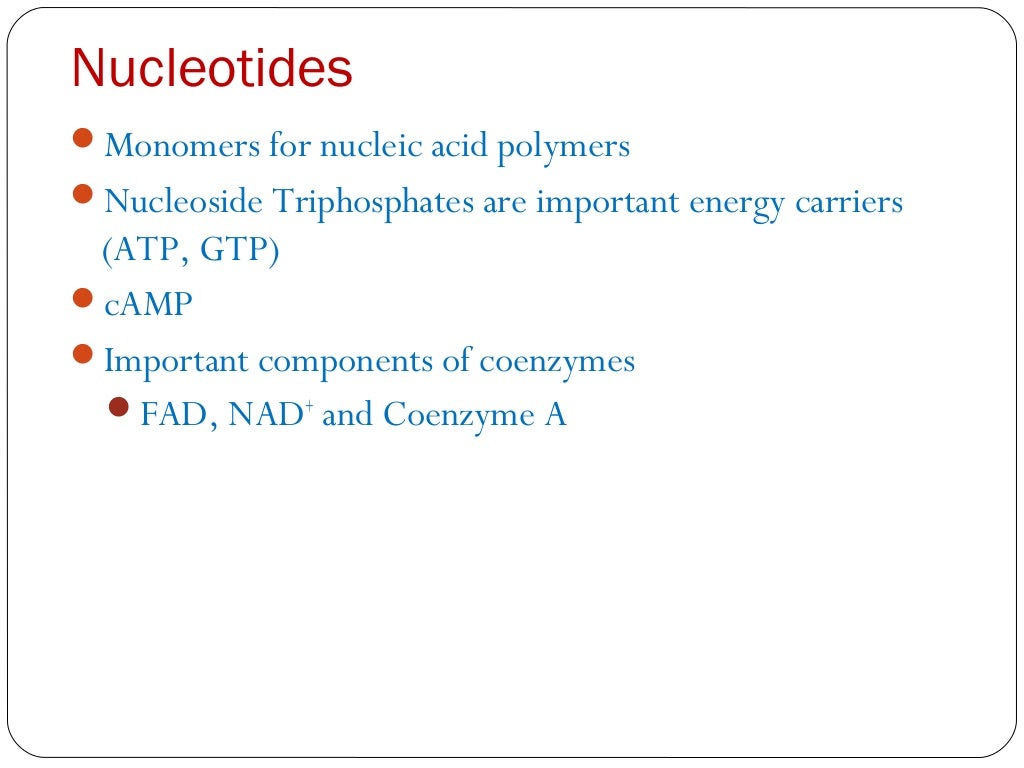 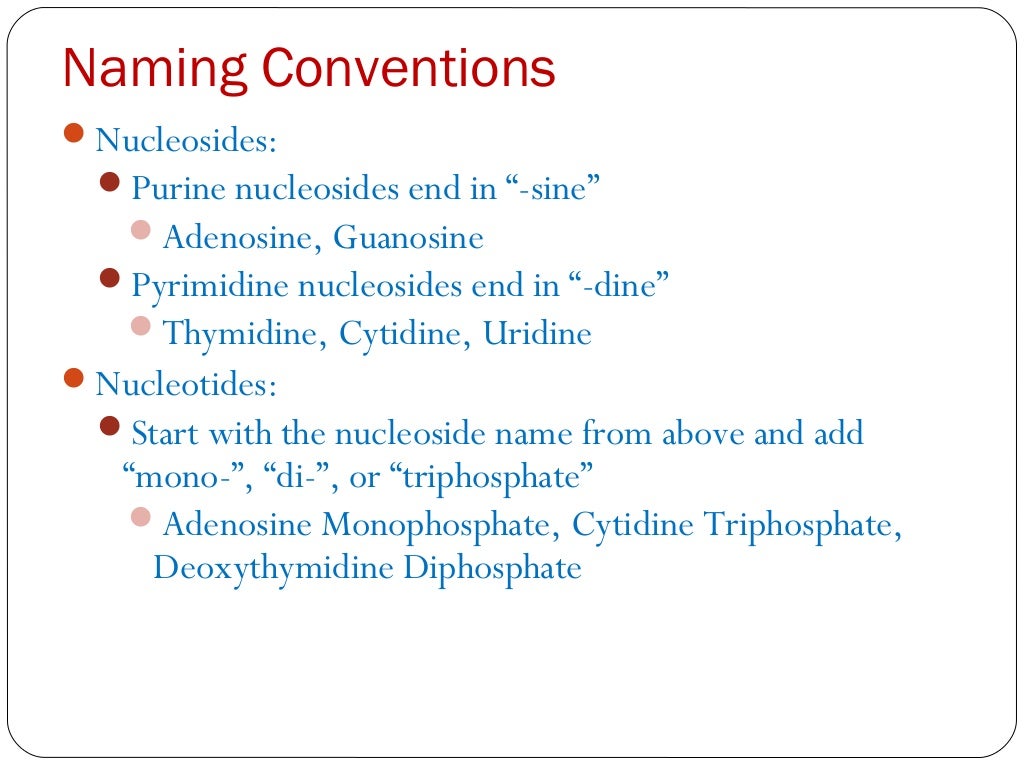 References
https://www.slideshare.net/TapeshwarYadav1/nucleotides-metabolism
https://www.slideshare.net/MeenakshyRoyals/nucleic-acid-ppt
Textbook of biochemistry by Rahul B. Lovhare
Biochemistry by U, Satyanarayan